القوة المركزية و اللامركزية
القوة اللامركزية (الطاردة) .......
القانون: القوة الطاردة = الكتلة  X (السرعة)  وحدة القياس (نيوتن) /نصف القطر                                
سؤال / ما هي العوامل التي تؤثر على القوة الطاردة :
1- الكتلة 
2- السرعة
3- نصف القطر
القوة الطاردة (اللامركزية) والقوة الطاردة (المركزية) :
تعريف /
* القوة الطاردة اللامركزية : 
هي تلك القوة التي تطرد اللاعب او الرياظي الى خارج محور الدوران اي تطرده للخارج .
*القوة الطاردة المركزيه :
هي تلك القوة التي تسحب اللاعب او الرياضي بأتجاه محور الدوران اي تسحبه للداخل .
القوة الطاردة المركزيه تعتبر عكس القوة الطاردة اللامركزية  
- كلما زاد منحنى شدة كلما يؤثر سلبأ على السرعة .
- كلما زادت السرعة زادت القوة الطاردة .
- السرعة يعتمد اساسأ على طول الخطوة وتردد الخطوة .
العلاقات الارتباطية :
القوة الطاردة مع الكتلة = طردي .
القوة الطاردة مع السرعة = طردي .
القوة الطاردة مع نصف القطر = عكسي 
ملاحظة :
- العداء الذي كتلته كبيرة تكون قوة طرد كبيرة لديه رتفاع مركز الثقل الجسم يؤثر سلبا على القوة الطرد . 


 
.
المسافة
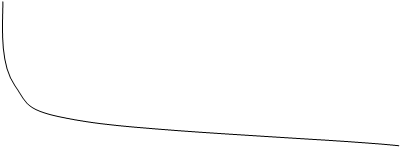 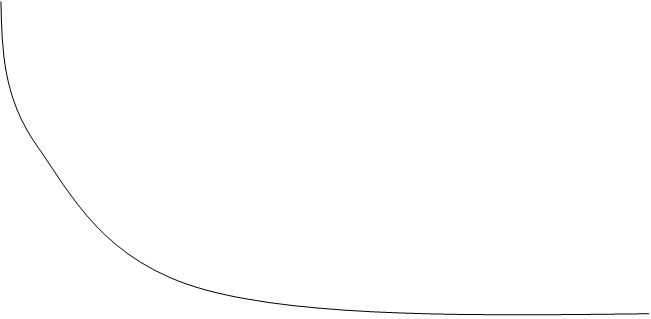 3،54م
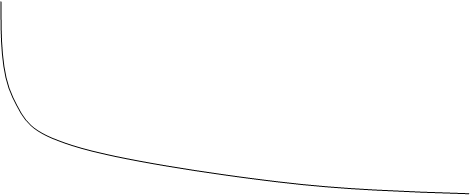 3،84م
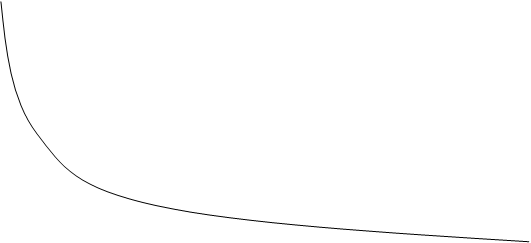 3،84م
3،84م
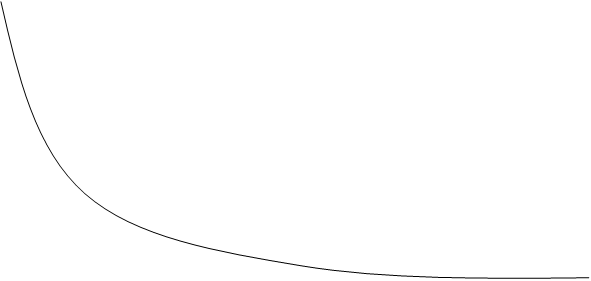 شدة الميلان بالقوس
100م  مستقيم
ملاحظه : ان القوتين المركزية واللامركزية هما قوتان متساويتان في الكمية ولاكنهما متعاكستان في الاتجاه ويمكن توضيح هذه الظاهرة في ركض (400م) .
مثال / رمي المطرقة ، 200م ، 400م ، سباق السيارات ،سباق الدراجات في داخل القاعات جميع الأركاض في الأقواس .
فلحد من تاثير القوة الطاردة يعمل اللاعب على :
1- تخفيف سرعته
2- تغيير ميكانيكية وضعه اثناء الدوران 
3- الميلان للداخل . 

العــــــــــوامل الفيزيائية المؤثرة في عدو 400 متر حرة :
تؤثر ثلاثة عوامل مهمة في عدو 400م  حرةوهذه العوامل هي :
1- مقاومة الحيز ( الهواء )
2- سرعة الريح 
3- القوة الطاردة 
الحركات الرياضية تتاثر في المحيط الذي يطبق فيه ففي السباحة تعني مقاومة الحيز مقاومة الماء اما في العدو والركض والجري فان الحيز يتكون من الهواء ولذالك فان
اللاعب يقاوم الهواء كلما تحرك ويبقى في مأمن منه كلما سكن ومقاومة الهواء دائما تكون بعكس اتجاه الحركة اي تكون سلبية دائما , على العكس من الريح المتحرك فانك تستطيع ان تستفيد من سرعة في مقاومتك للهواء , وفي المجال الرياضي فان مقاومة الهواء تعد من الامور التي نحاول تجاهلها بسبب تعقد حساباتها ,وتضاؤل تطبيقاتها ورغم ذلك فان راكب الدراجة يحني جذعه الى الاسفل وعداء الحواجز يحني جذعه الى الامام فوق الحاجز لالكي يخفض  مركز كتلته وانما ايظا يقلل مقاومة الهواء لجذعه اذ ان مقاومة الهواء يكون بالمسطح الامامي للجسم دائما طالما ان الحركات الرياضية الى الامام دائما  , حتى ان زاوية انحراف القرص والرمح تتطلب دراسة مقاومة الادوات للحيز .
وان مقاومة الهواء تتعلق بمدى قابلية الرياضي والاداة لجعل معامل الاحتكاك في اقله , ولذالك فان الجسم في الفراغ يستمر في حركته مالم تقاومه قوة اخرى لايقافه ,حتى ان السرعة الزاوية لراقص الباليه عند الدوران حول المحور الطولي فان ايقاف الحركة تكون بابعاد الذراعين الى الخارج لاطالة نصف القطر , ان هذا العمل ايظا يرافقه مقاومة الحيز بالاجزاء الجديد اي تعرض مسطح اكبر الى مقاومة الحيز , ان سرعة اريح تعمل ايجابيا اوسلبيا في المناطق الاربعة في عدو 400 متر حرة ففي المنطقة الاولى والتي عبارة عن منحني بنصف القطر (35متر ) فان القوة الطاردة تعمل في ابعاد العداء عن مجاله ( مساره ) وبذالك فان سرعة الريح تعمل مع القوة الطاردة , وفقا لنظام المتجهات , ويكون تاثير العوامل بمقادير مختلفة في المسطحين الامامي والجانبي للجسم , ويتضح تاثير
المسطح العلوي في ركض الحواجز والوثب العالي بشكل اكثر 


.
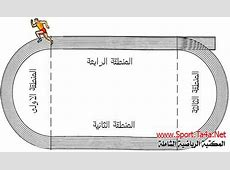 شكل يوضح مجالات ومناطق عدو 400متر حرة
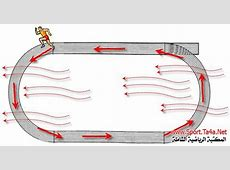 شكل يوضح اتجاه الريح على مجالات ركض 400 متر حرة
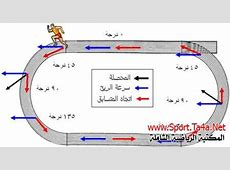 شكل  (3) يوضح الزوايا التي تكونها اتجاه الرياح مع اتجاه اللاعب في مجالات ركض 400  متر حرة
والمثال الأتي يوضح بعض الحلول

عداء كتلته (70 كغم) معدل سرعته في المنحنى الأول (8 متر\ثانية) سرعة الريح مع اتجاه العدو في سباق 100 متر (2 متر \ثانية) جد سرعته في منتصف المنحنى اذا علمت ان نصف قطر المنحنى (35 متر) ، وجد سرعته المحصلة في المنحنى الثاني اذا علمت ان معدل سرعته هي نفسها 

 المحصلة=
 س 21 + س 22  = 8,24 م/ ثا
 

             
 حساب القوة الطاردة على اللاعب في المنحنى الأول

 
                           الكتلة × ( السرعة )2
  
القوة الطاردة=    ـــــــــــــــــــــــــــــــــــــــــ
 
                              نصف القطر
القوة الطاردة  = 70   × (8.24)2
                 ـــــــــــــــــــــــــــــــــــ = 136 نيوتن 
                          35  


وهذا يعني ان القوة الطاردة ستزداد على العداء في المنحنى الأول .
ولكي نعرف مقدار الزيادة الحاصلة في القوة الطاردة نجد مقدار القوة الطاردة بدون تأثير سرعة الريح
 
 
القوة الطاردة     =    70× (8)2
                          ــــــــــــــــــــــــ    128  نيوتن
                             35
 
 
حساب القوة الطاردة على العداء في المنحنى الثاني = 136 – 128  = 8 نيوتن أي تقريبا أي ما يقارب (800 غم) الفائدة او الضرر من سرعة الريح البالغة (2 م\ثا)
ماذا يحصل في المنحنى الثاني ؟

        هناك ملاحظة مهمة وهي ان مقدار السرعة المحصلة هي نفسها والقوة الطاردة ستكون نفسها وفقا للمعادلة ولكن هل من المعقول ان تكون نتيجة القوة الطاردة نفسها مع وجود سرعة ريح موجبة أي ضد القوة الطاردة ؟ الجواب : كلا ، فما مقدار الفائدة في المنحنى الثاني من سرعة الريح في تقليل القوة الطاردة ؟ ان سرعة الريح ستقاوم القوة الطاردة وتساعد العداء في الاندفاع نحو الداخل في المنحنى الثاني وفي كل الاحوال يجب ان تقل القوة الطاردة في المنحنى الثاني ، فما هي الحلول ؟

توصلنا سابقا ان مقدار الفائدة او الضرر هي (800 غم ) او (8 نيوتن) فتضاف في المنحنى الاول وتطرح في المنحنى الثاني
 
القوة الطاردة في المنحنى الاول = 128 + 8 =  136 نيوتن 

القوة الطاردة في المنحنى الثاني = 128 -  8  = 120 نيوتن 

ونصل الى نتيجة ان محصلة السرعة ستؤثر على القوة الطاردة استنادا الى منطقة تواجد العداء في المنحنى وسيختلف الأمر بالتضاد وبالمقدار نفسه على المنحنى الاخر
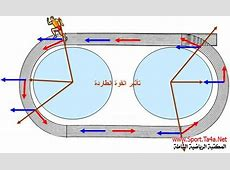 يوضح نظام المتجهات بعد تكامل تأثير عوامل سرعة الريح والقوة الطاردة في المتسابق ولمناطق مختلفة
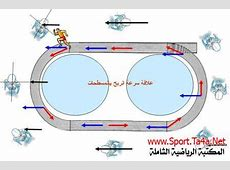 شكل يوضح تأثير سرعة الرياح على المسطحين الامامي والجانبي تحليل عدو 400متر وفقا لاربعة مناطق (ابعة اجزاءكل
جزء 100متر )